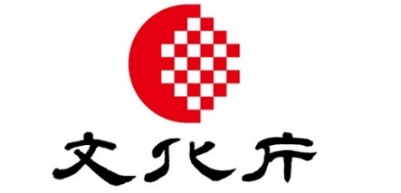 “General Understanding of AI and Copyright in Japan”
(Overview)
(published by the Legal Subcommittee under the Copyright Subdivision of the Cultural Council)
Japan Copyright Office (JCO)
(Copyright Division, Agency for Cultural Affairs (ACA), Japan)
Process of Deliberation
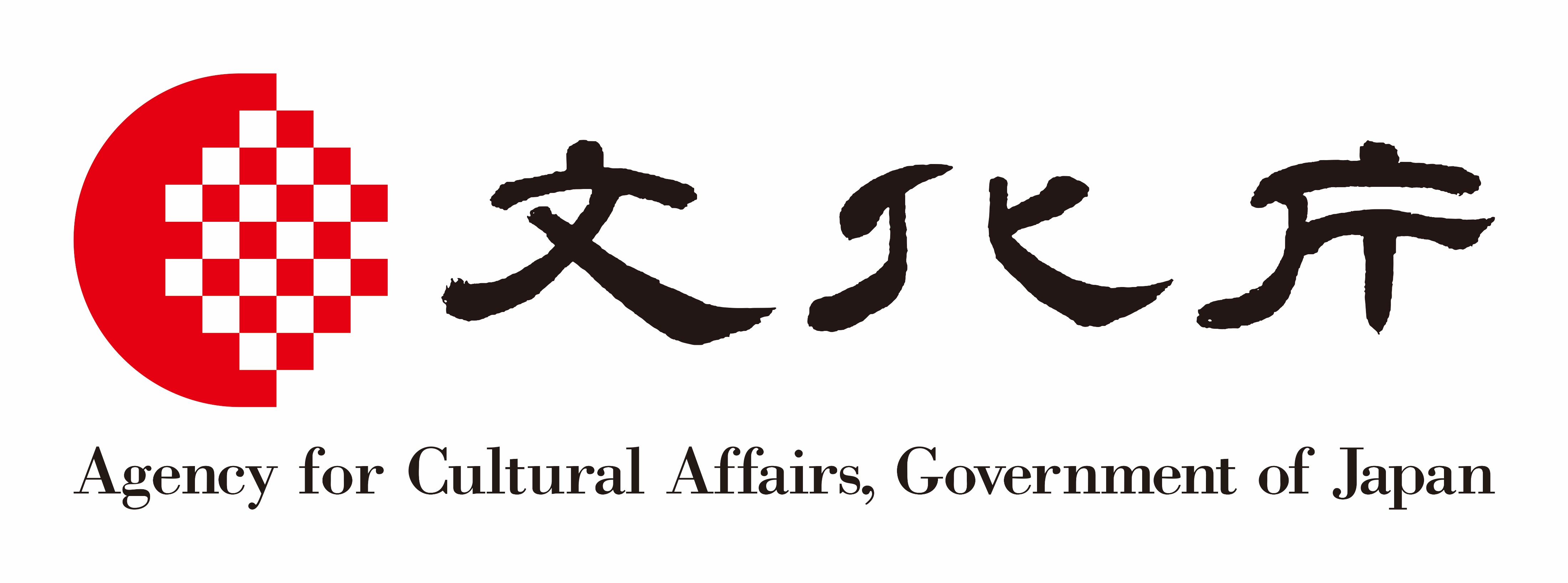 2
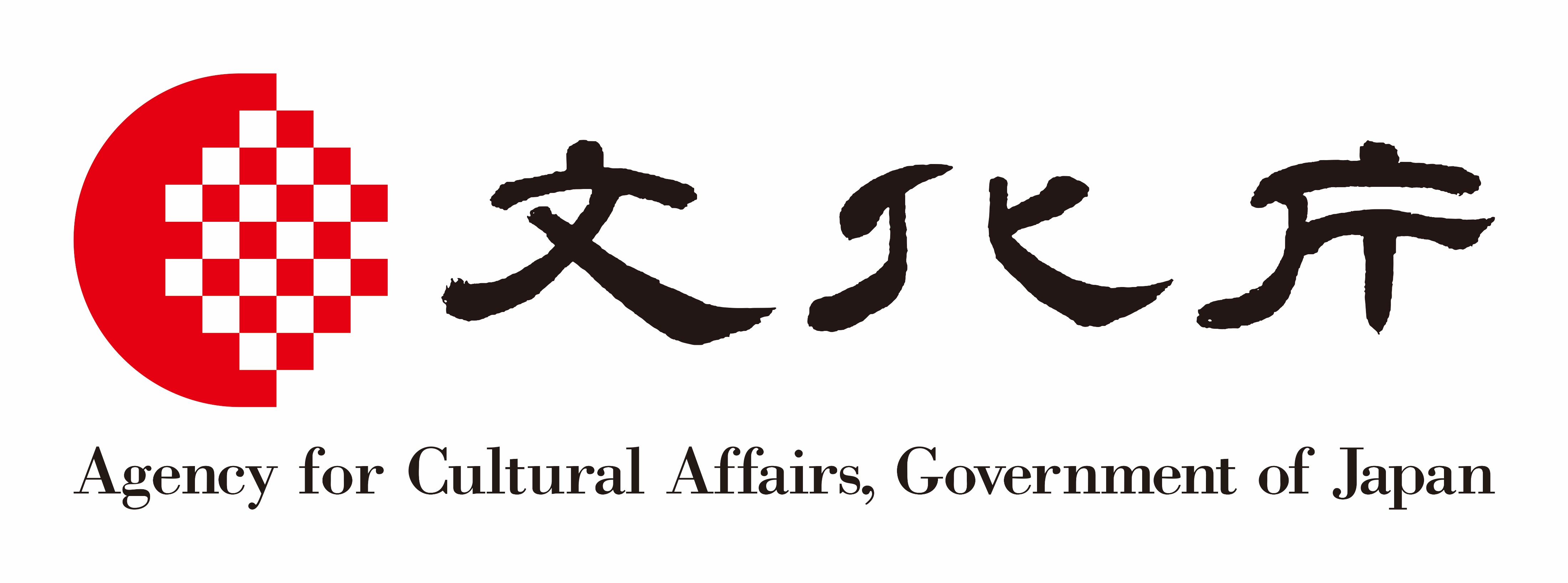 Background to the discussion
With the rapid development and spread of generative AI in recent years, some have voiced concerns that it is not clear how to consider the relationship between AI and copyright act.
Under ordinary circumstances, legal interpretation of copyright act should be made by the judiciary on a case-by-case basis. However, at present, there is still a lack of precedents directly dealing with the relationship between AI and copyright. 
Therefore, in order to respond to the need to resolve concerns without waiting for the accumulation of precedent, a study was conducted by a council* consisting of experts to present certain interpretations on how the current copyright act should be applied in relation to AI (from July 2023).

*Legal System Subcommittee under the Copyright Subdivision of the Cultural Council (consisting of law scholars, lawyers, judges, etc. with knowledge of copyright law and other intellectual property laws)
3
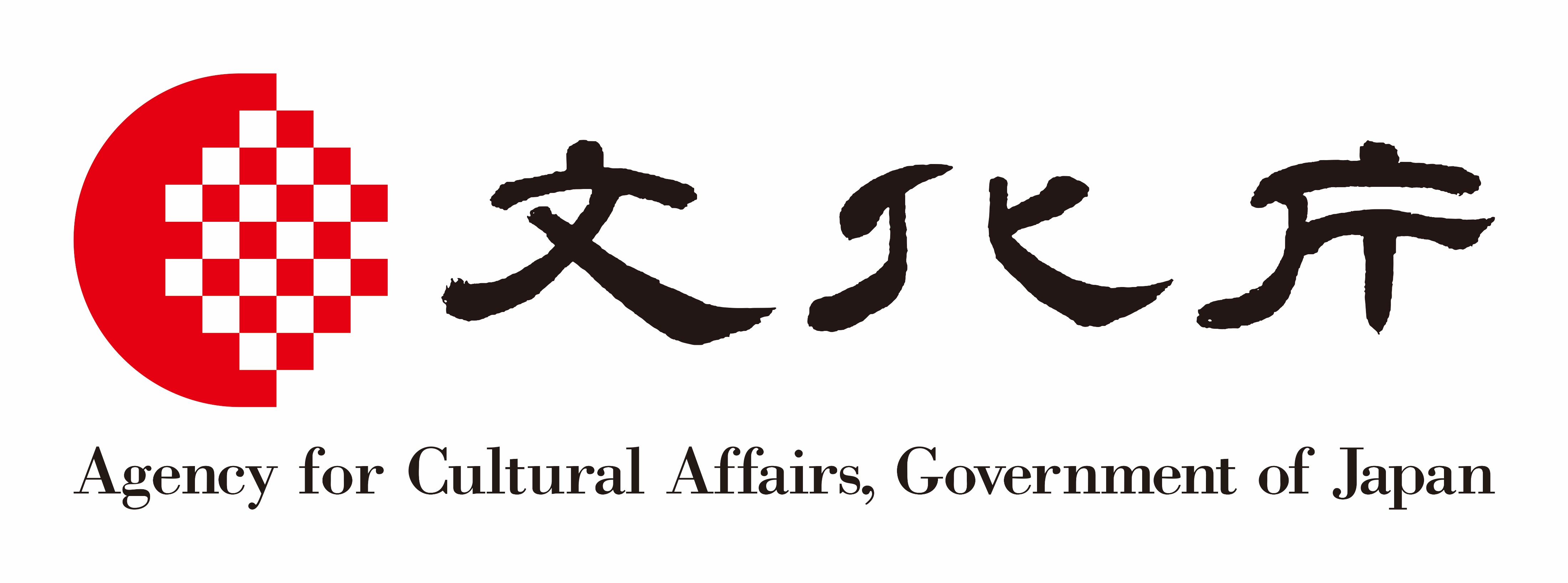 Provisions and Conventional Legal Interpretations
AI development / training stage (Article 30-4)
Japanese Copyright Act (Extract)
(Exploitation without the Purpose of Enjoying the Thoughts or Sentiments Expressed in a Work)

Article 30-4  It is permissible to exploit a work, in any way and to the extent considered necessary, in any of the following cases, or in any other case in which it is not a person's purpose to personally enjoy or cause another person to enjoy the thoughts or sentiments expressed in that work; provided, however, that this does not apply if the action would unreasonably prejudice the interests of the copyright owner in light of the nature or purpose of the work or the circumstances of its exploitation:
if it is done for use in testing to develop or put into practical use technology that is connected with the recording of sounds or visuals of a work or other such exploitation;
if it is done for use in data analysis (meaning the extraction,   comparison, classification, or other statistical analysis of the constituent language, sounds, images, or other elemental data from a large number of works or a large volume of other such data; the same applies in Article 47-5, paragraph (1), item (ii));
if it is exploited in the course of computer data processing or otherwise exploited in a way that does not involve what is expressed in the work being perceived by the human senses (for works of computer programming, such exploitation excludes the execution of the work on a computer), beyond as set forth in the preceding two items.
4
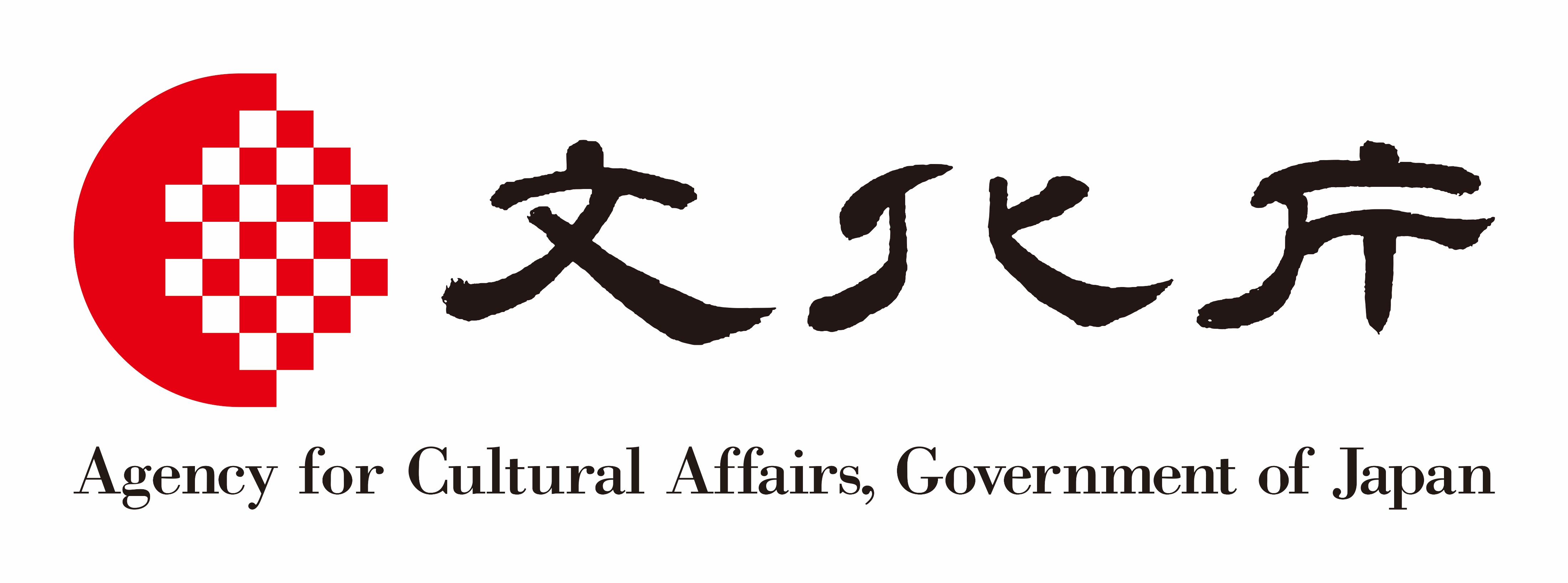 Main Topics Discussed by the Council
In order to dispel the concerns of stakeholders (such as AI-related businesses, AI users, creators and other right holders), the Council examined the following main points regarding the relationship between AI and copyright based on these provisions and legal interpretations.
AI development / training stage
Exploitation of copyrighted works for AI development / training etc. （Article 30-4 etc.）
Non-enjoyment purpose
Article 30-4 proviso
Generation / utilization stage
Copyright infringement in the generation by AI and utilization of AI generated materials
Criteria for copyright infringement
Countermeasures for copyright infringement
Cases in which AI-related businesses are liable for copyright infringement
Copyrightability of AI-generated material
Criteria by which to judge copyrightability of AI-generated material
Relationship between the specificity of instructions to the AI and the copyrightability of AI-generated materials
5
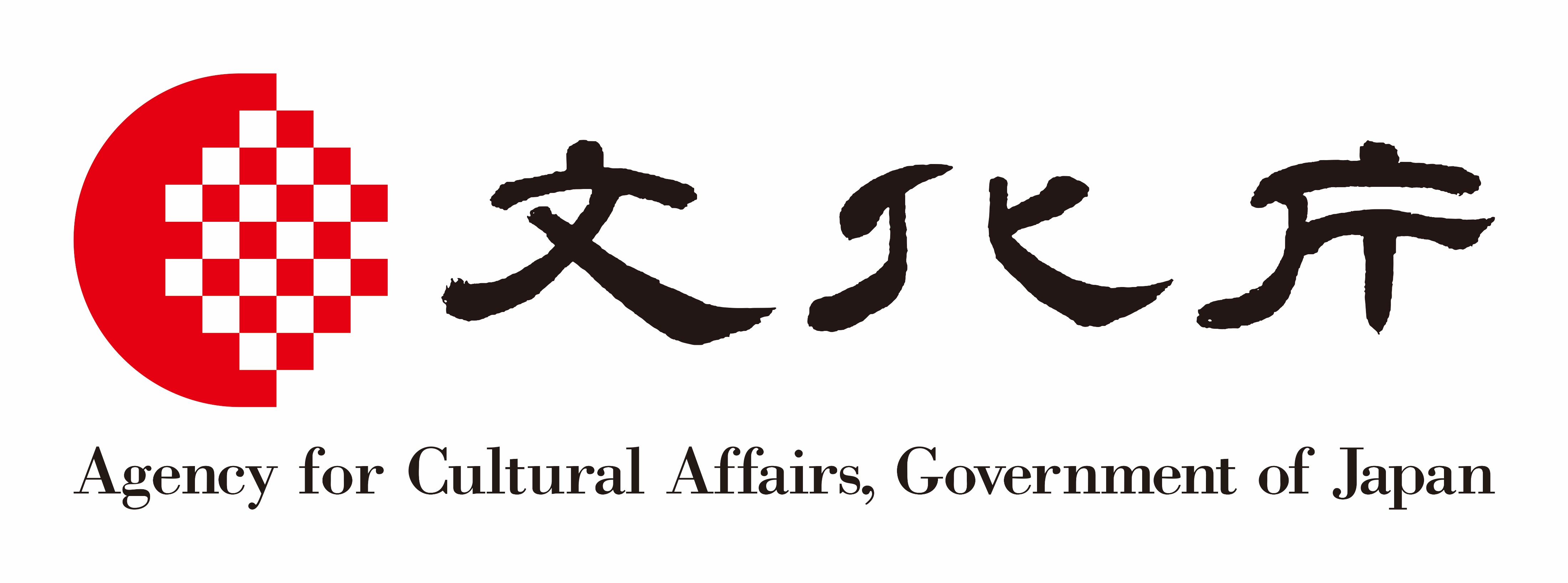 Next Steps
Dissemination to promote accurate understanding of the provision
Gather information on cases of copyright infringement caused by the development and use of AI through the consultation and liaison desks set up by the ACA.
To initiate a network for appropriate communication for mutual understanding between the relevant parties, i.e., copyright holders such as creators who are actually involved in using generative AI and AI developers, AI service providers, and AI users.
6
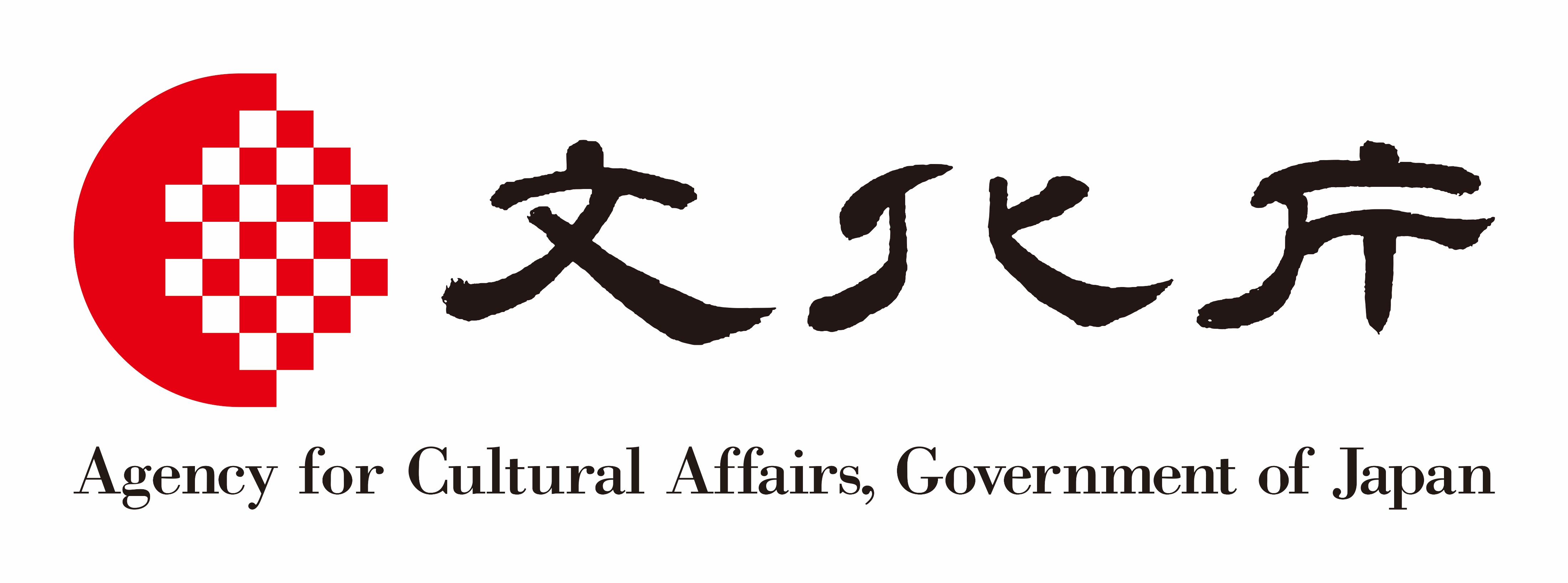 Generative AI technology is based on the creative activities of humankind. Without development of creation by humans, no development in generative AI technology can be achieved. We need to recognize this and come up with a co-creative relationship between generative AI and creators in order for further creation and advancement of the culture.

THANK YOU!
7